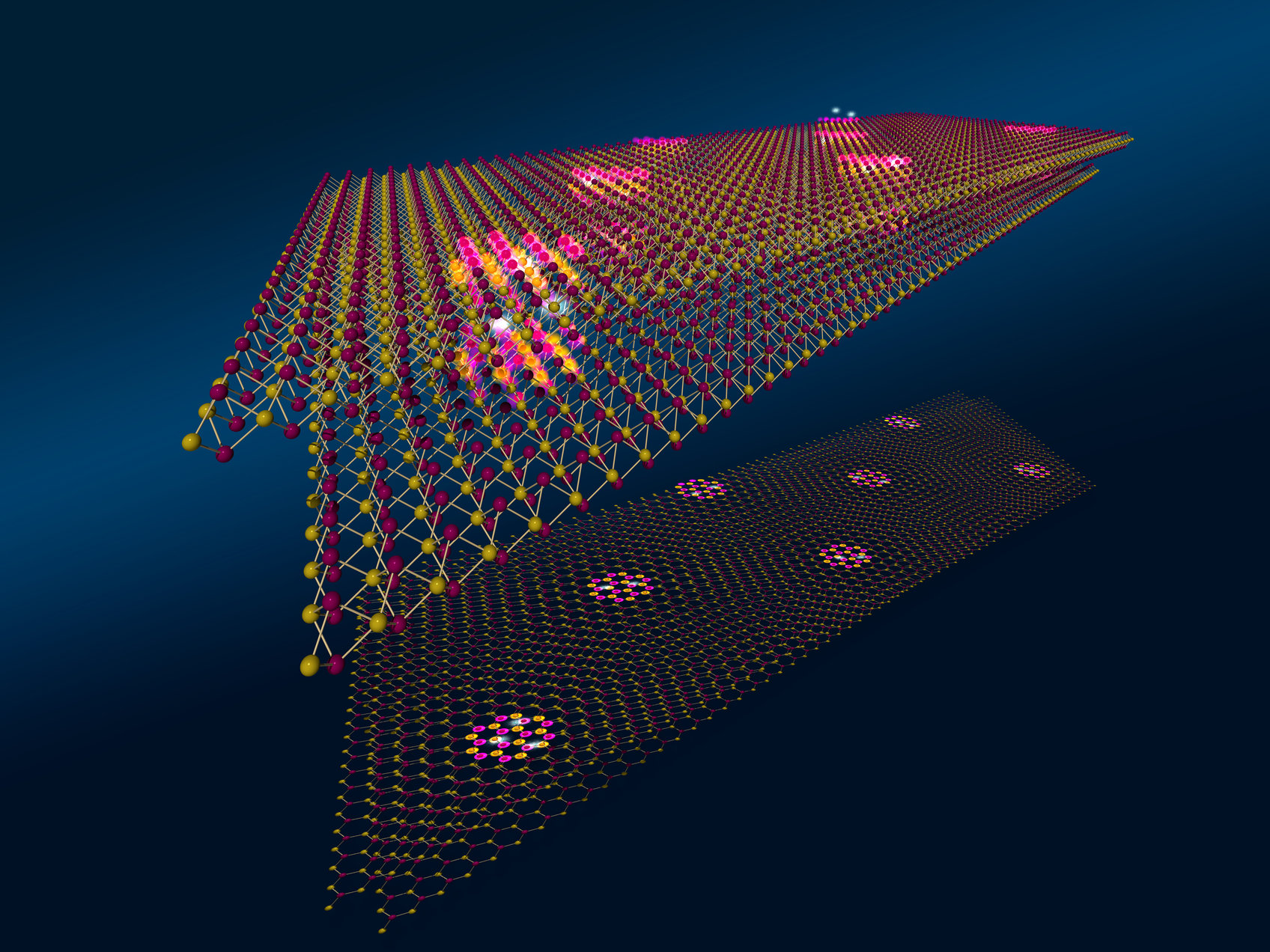 Nonequilibrium Physics by the Functional Renormalization Group
Dante M. Kennes

RWTH Aachen University
and
Max Planck Institute for the Structure and Dynamics of Matter
Berlin, July 28th 2022
Motivation: Understanding Nonequilibirum Dynamics
Quantum dots
Cold gases
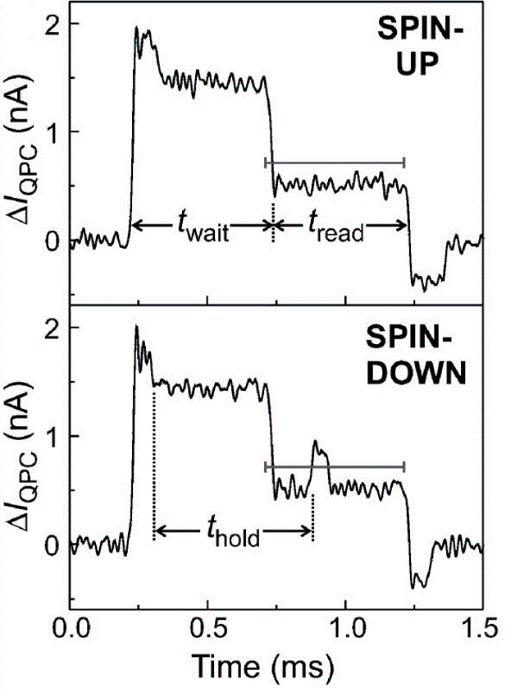 t
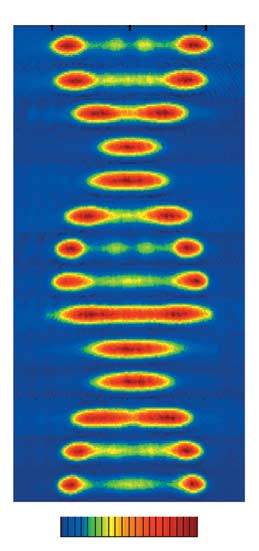 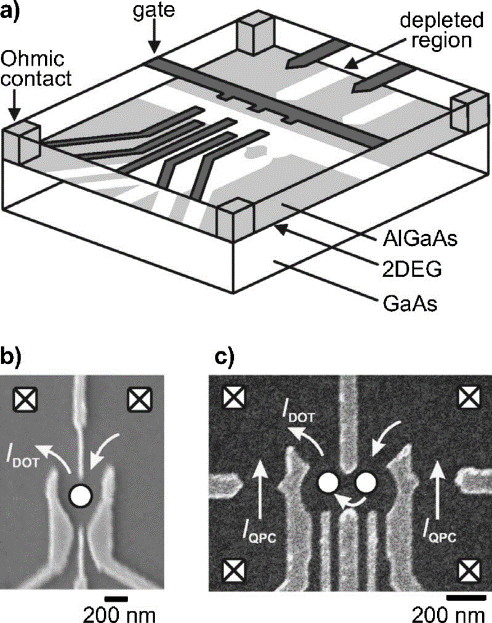 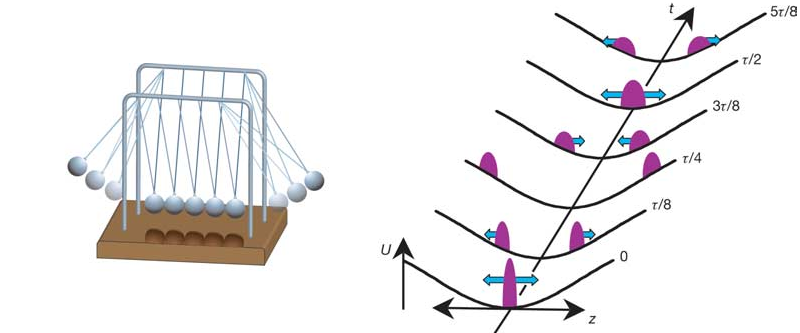 Hanson, et al. (2007)
Kinoshita, et al. (2006)
Quantum computing: “The NISQ era unfolds“
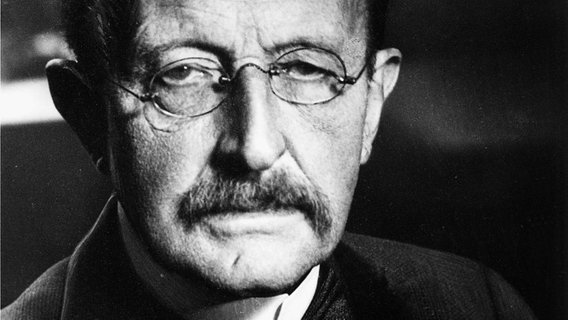 - John Preskill: arXiv:2106.10522
“insight must precede application“
- Max Planck
Stage: Which kind of models are we interested in?
Tight-binding model Hamiltonians:
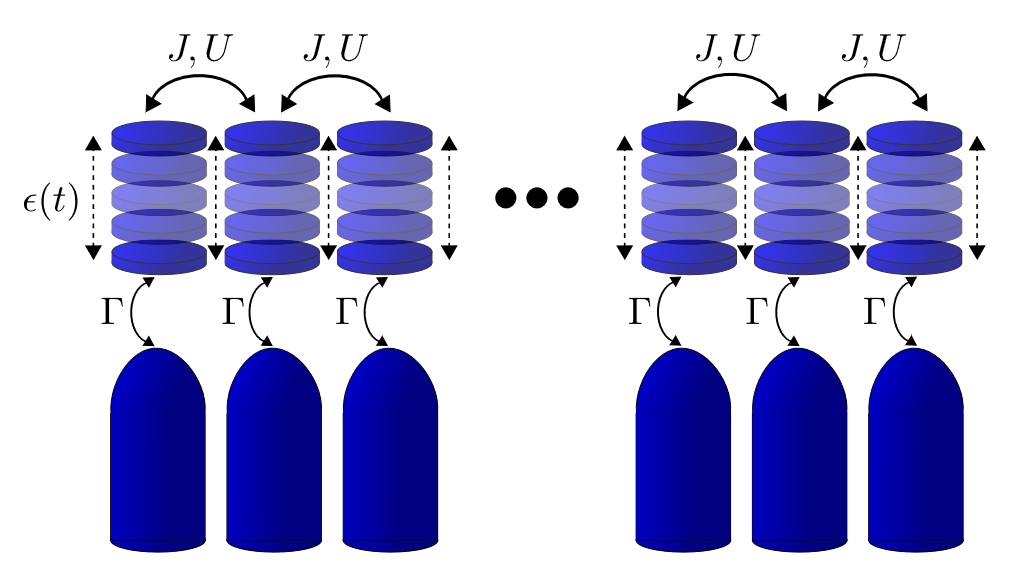 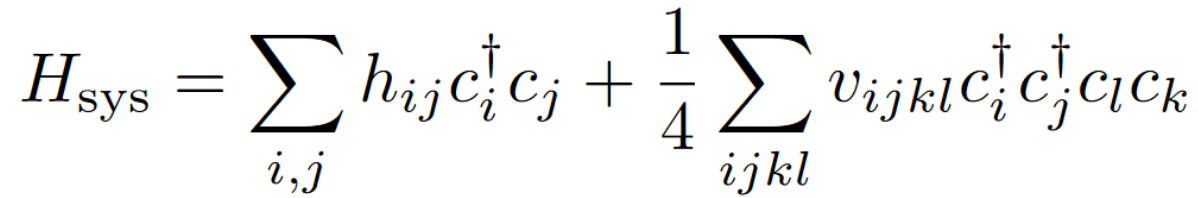 Methodolgy: Nonequilibirum by Green’s Functions and Diagramatics
start with equilibrium:
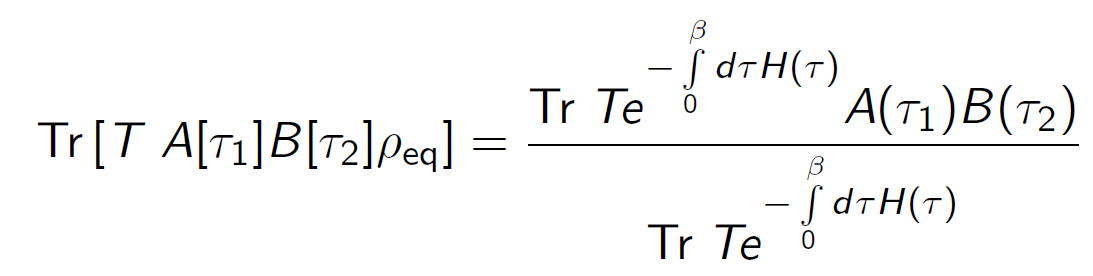 aim at nonequilibrium: mixed propagation
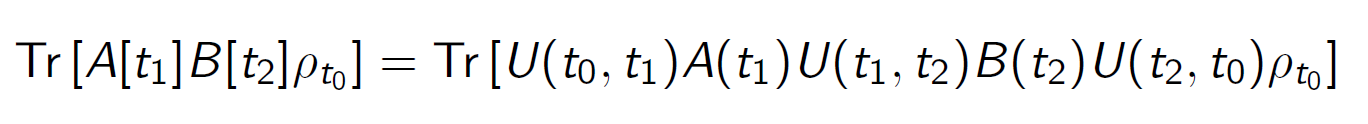 Keldysh: rewrite as forward propagation on backfolded contour
Methodolgy: Nonequilibirum by Green’s Functions and Diagramatics
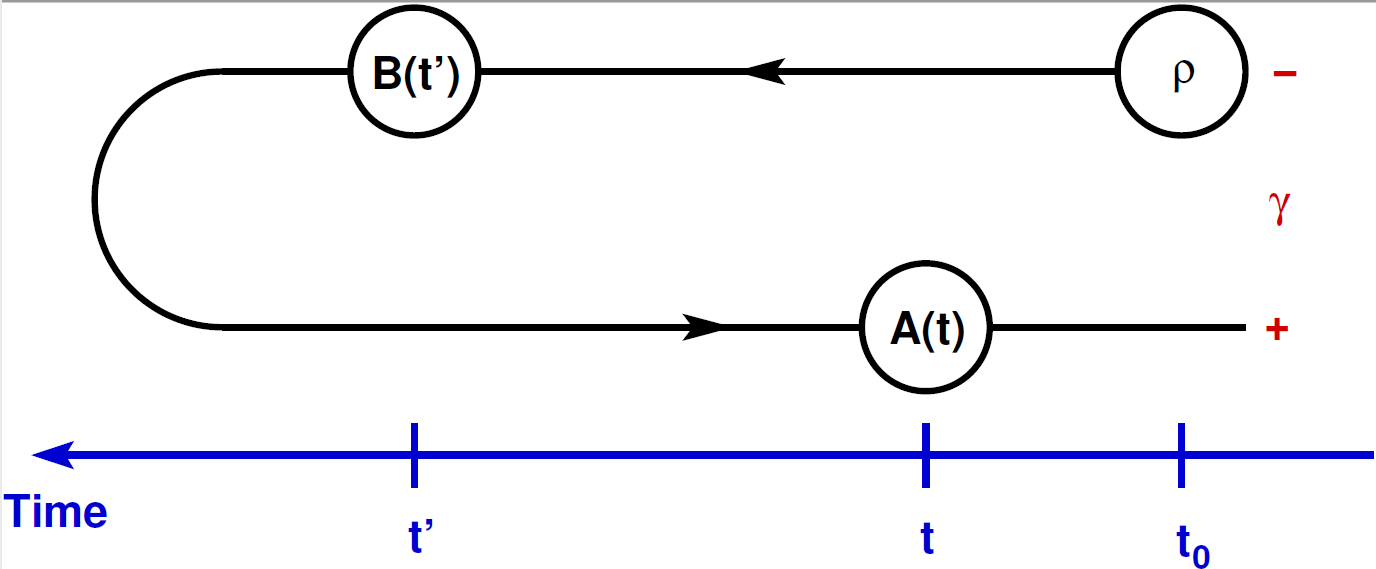 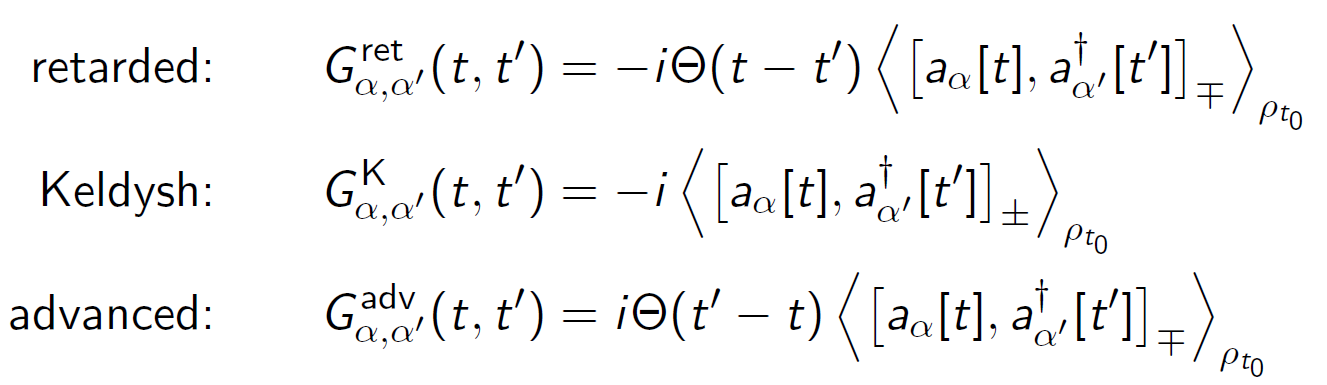 Methodolgy: Functional RG in Keldysh Space
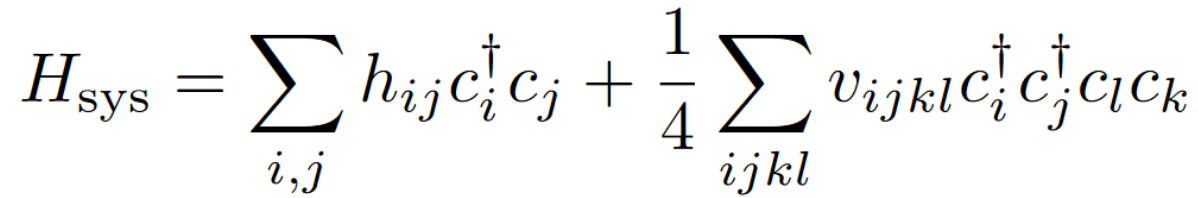 two-particle interaction: FRG
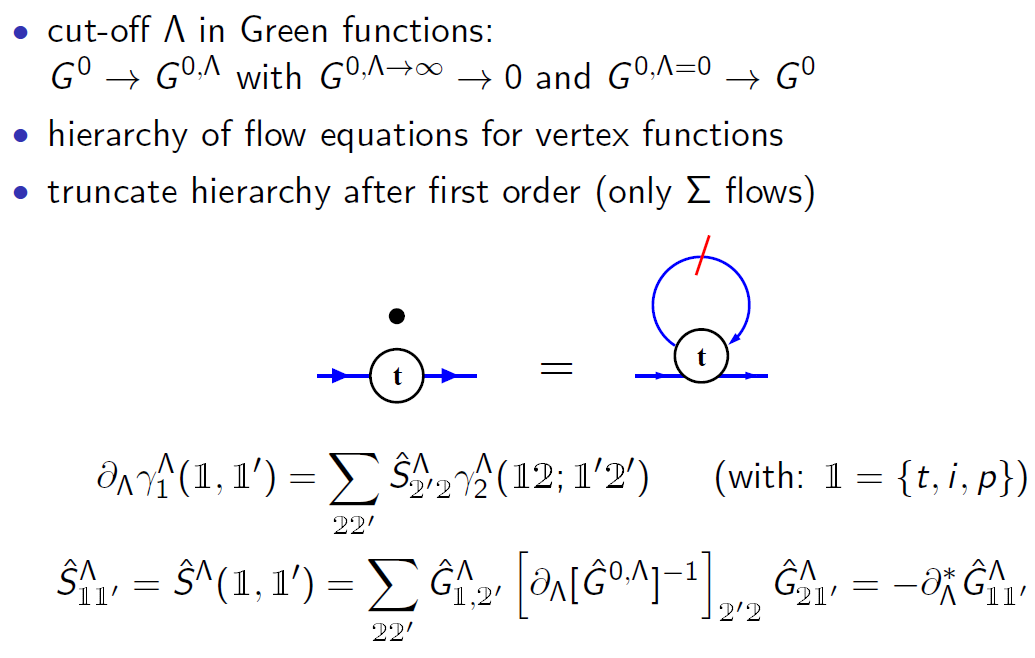 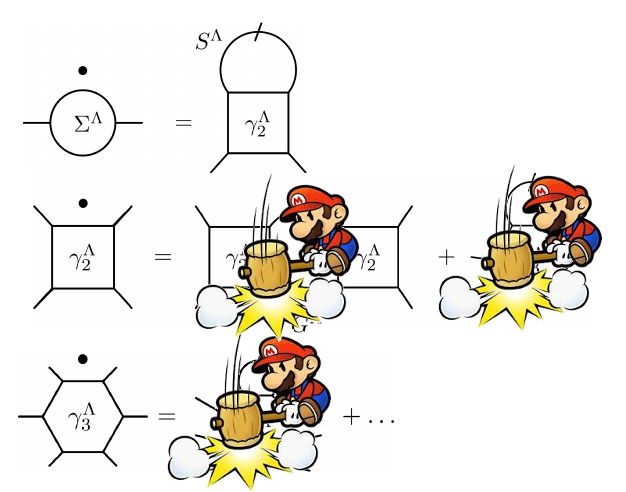 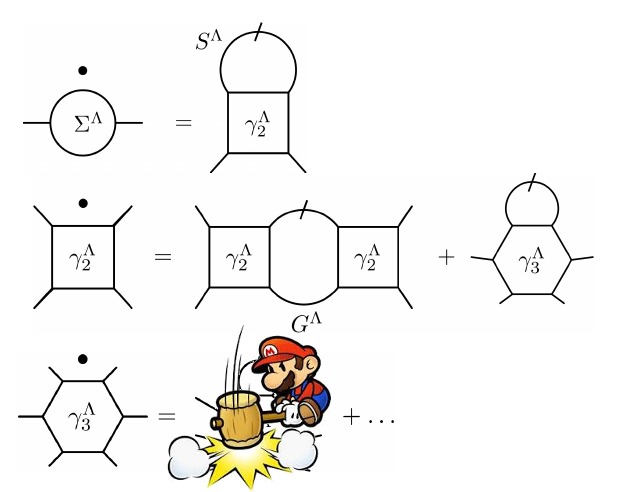 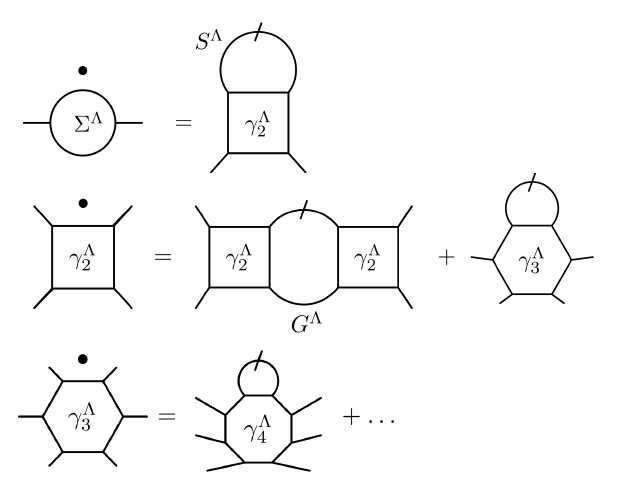 Methodolgy: Functional RG a Flexible Approach to Nonequilibrium
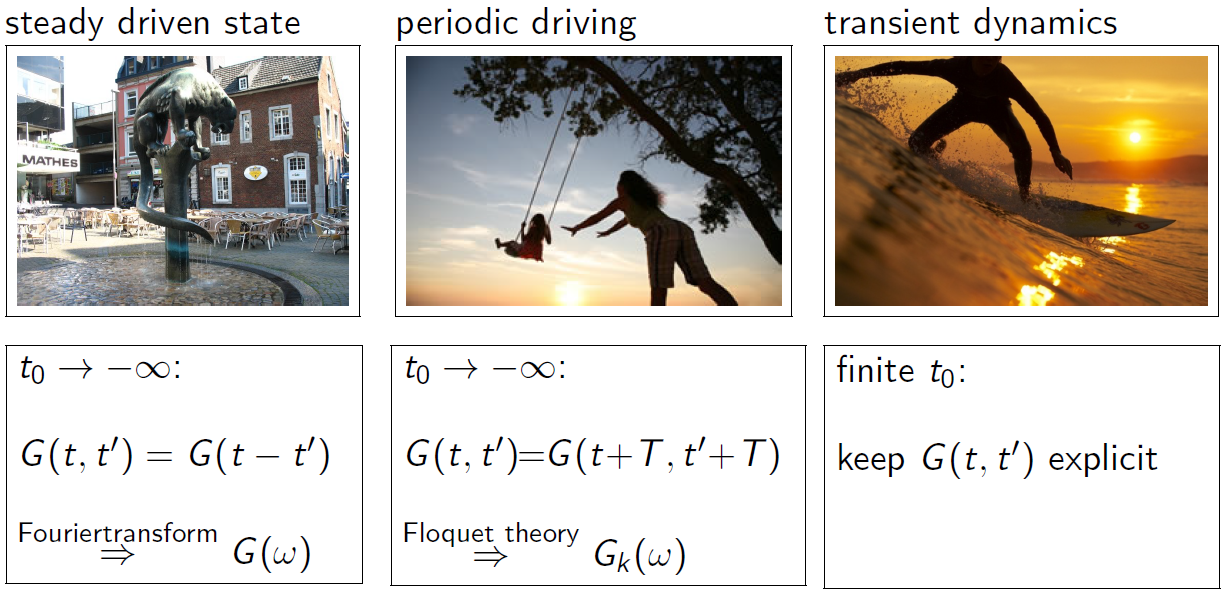 Benchmark: Interacting Resonant Level Model
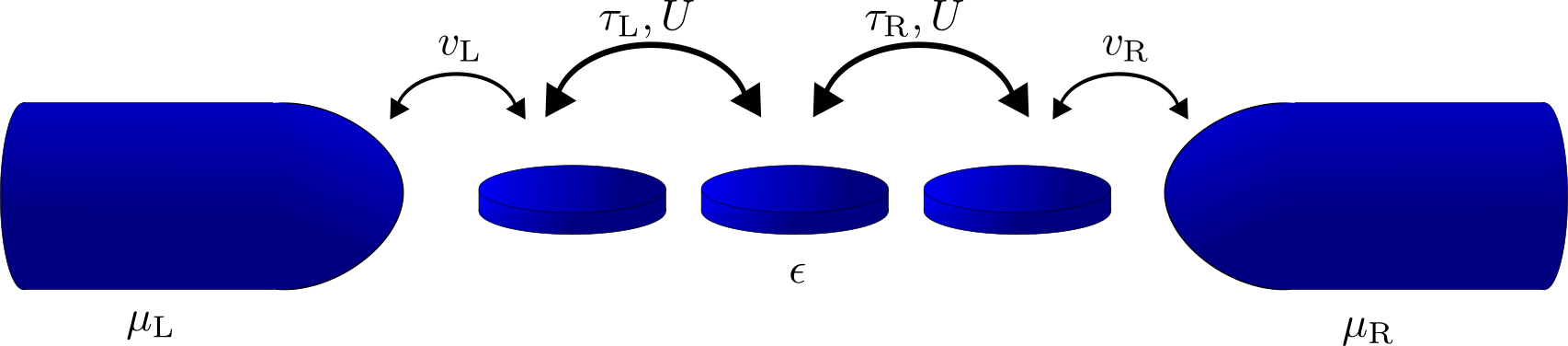 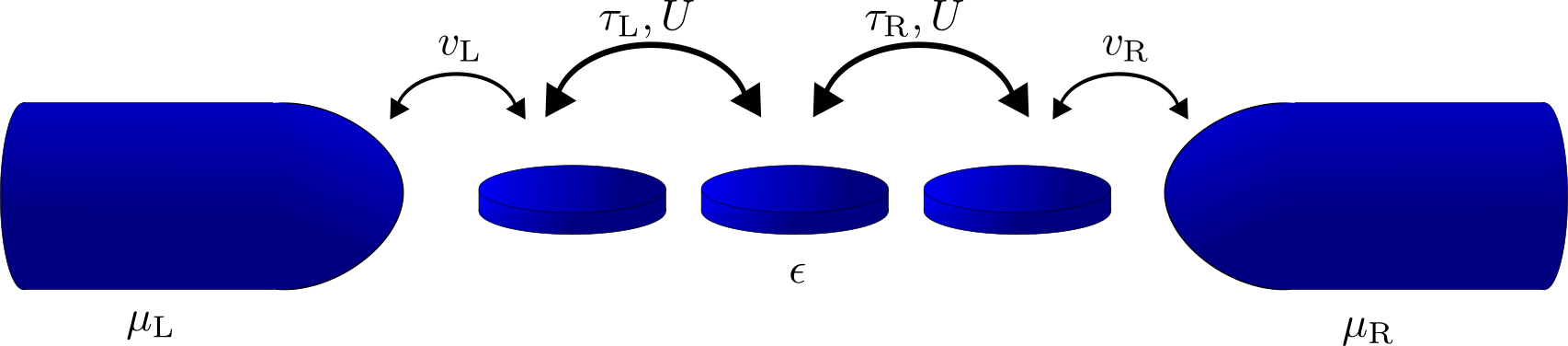 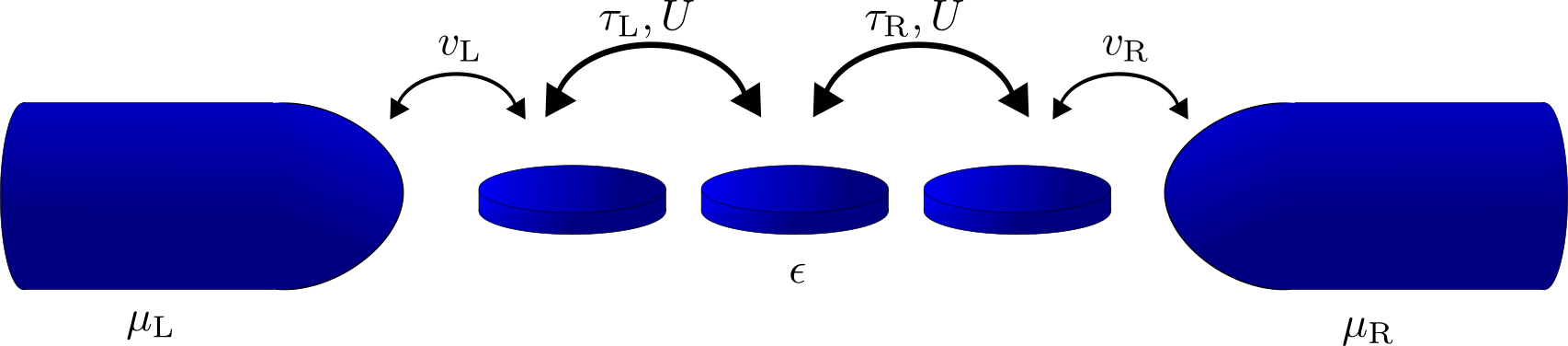 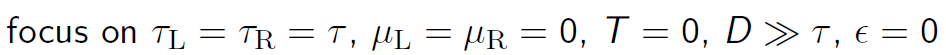 Why FRG?
Perturbation Theory:
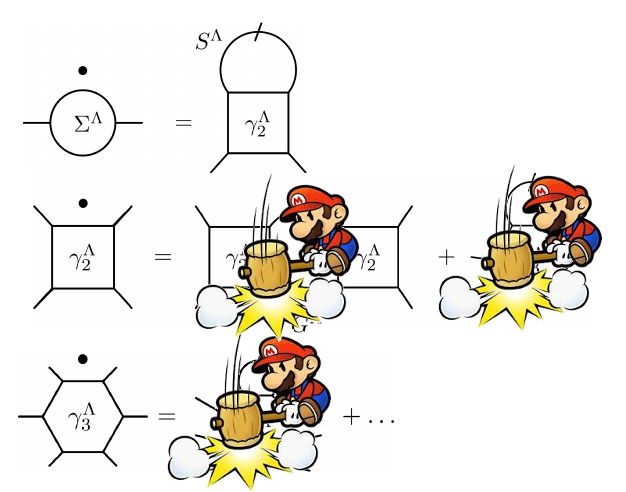 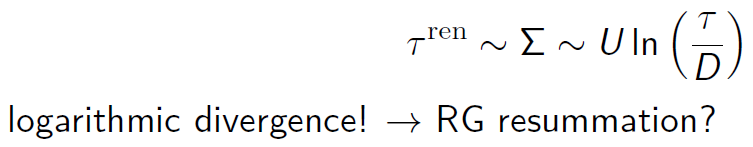 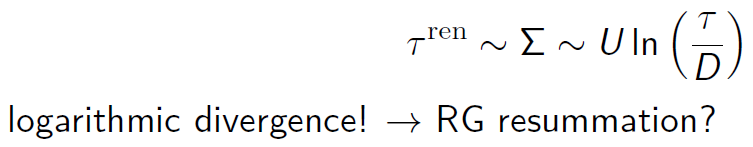 Functional RG:
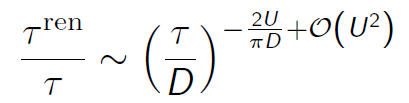 Schlottmann ´80-´82, Borda´07,Karrasch ´10
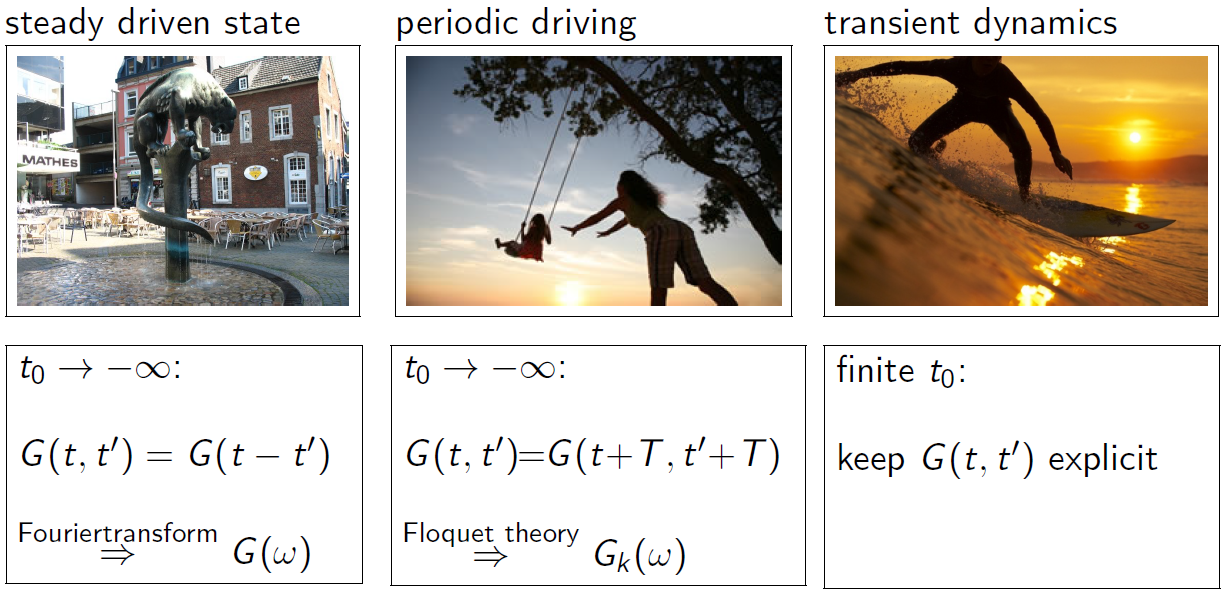 Benchmark: Interacting Resonant Level Model Dynamics
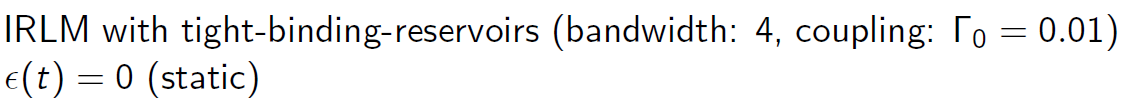 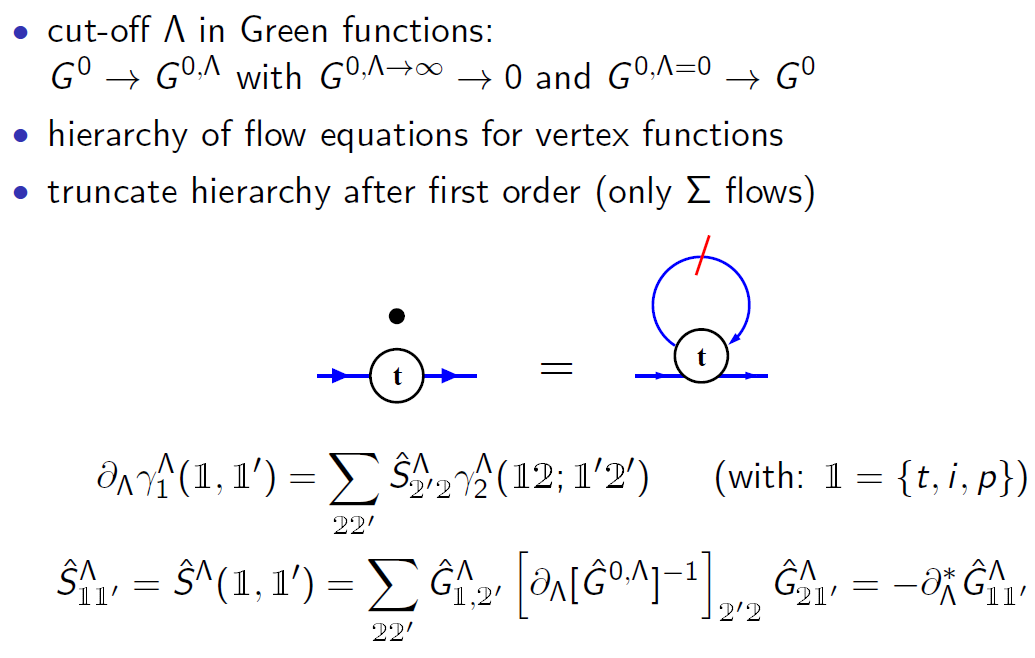 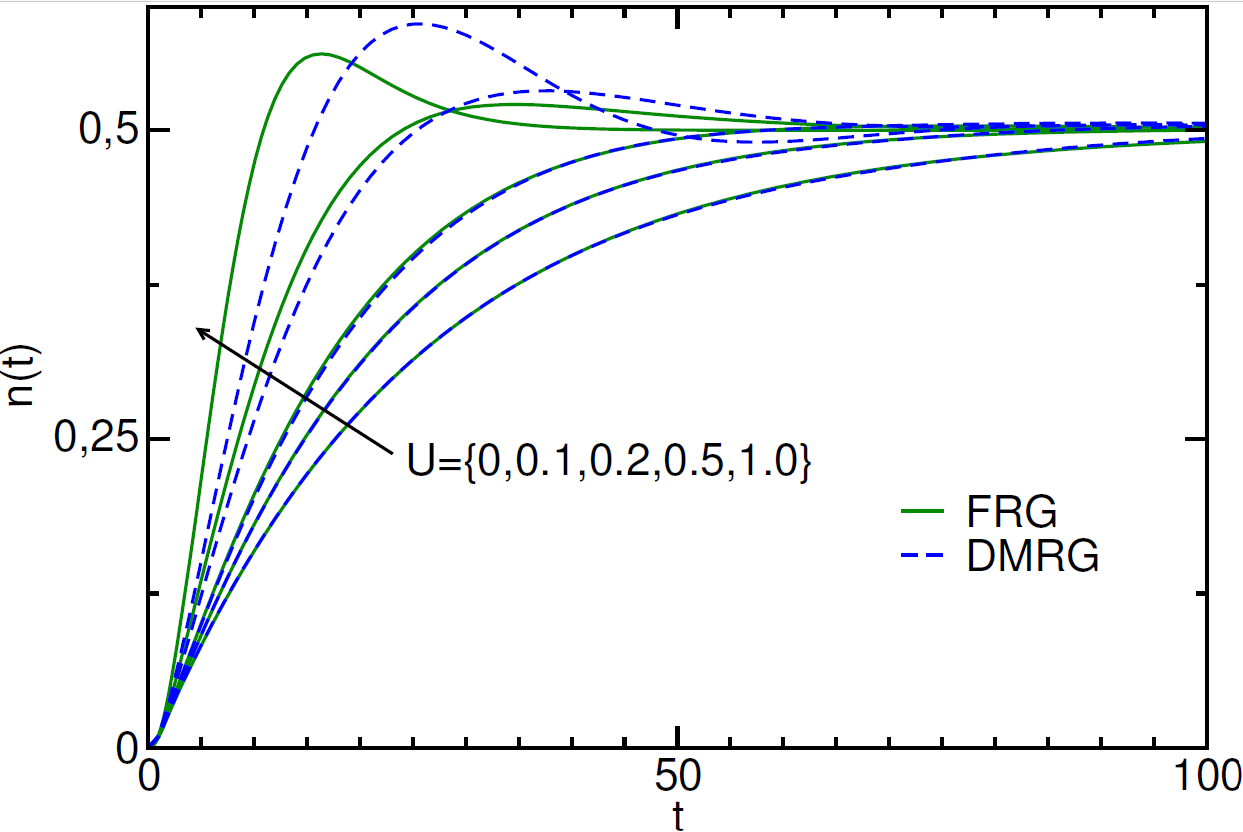 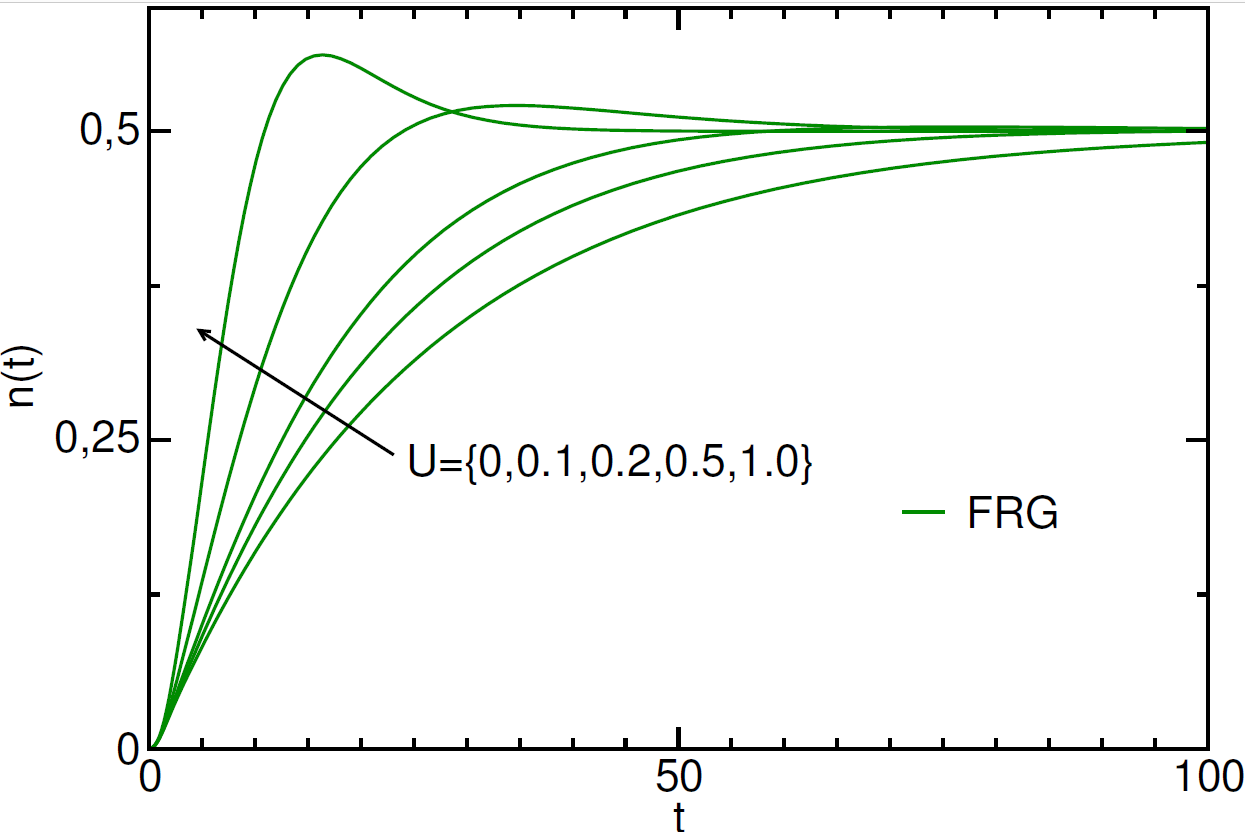 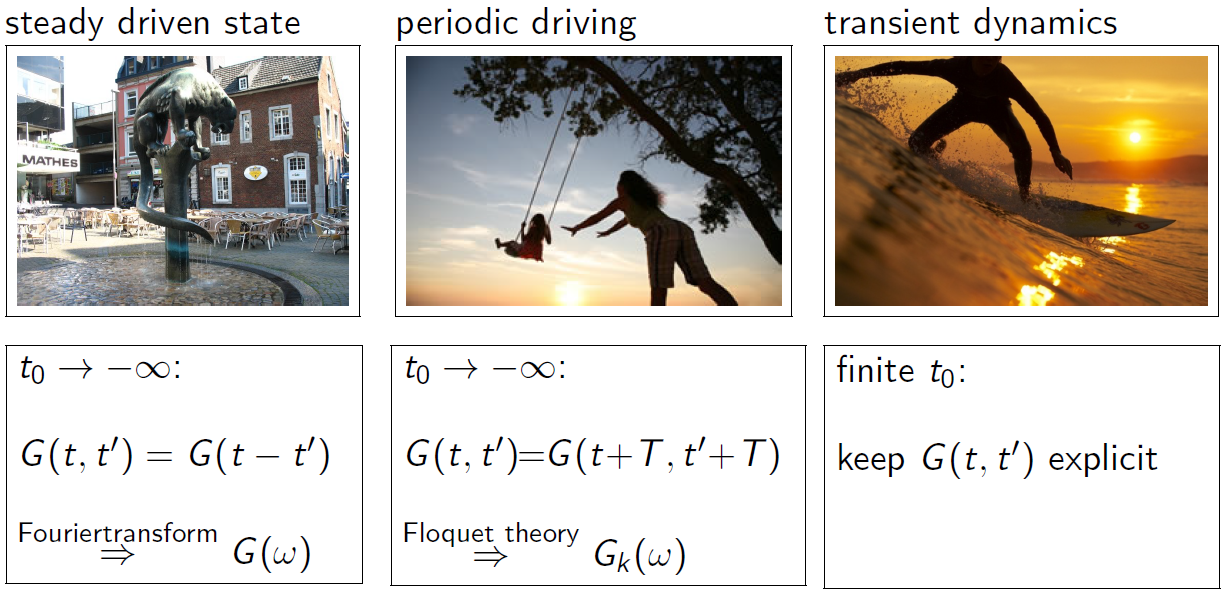 Periodic driving?
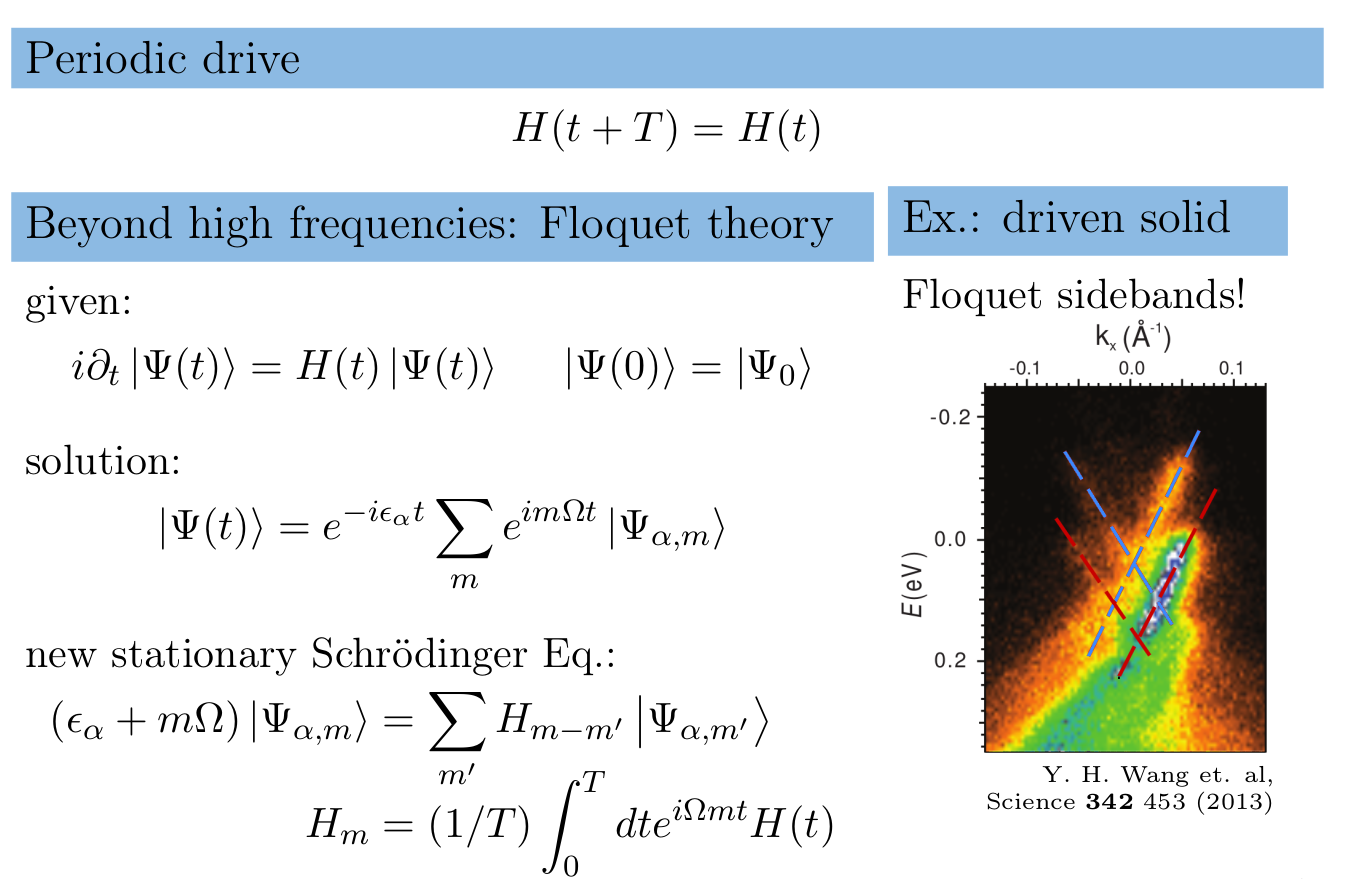 Floquet theory
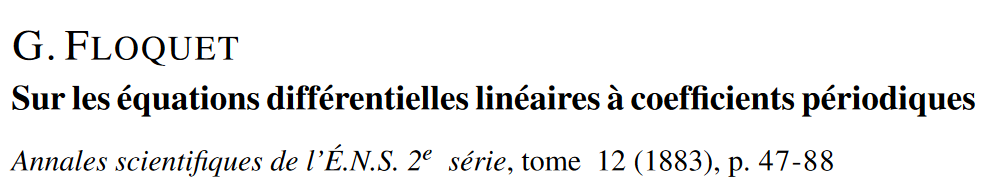 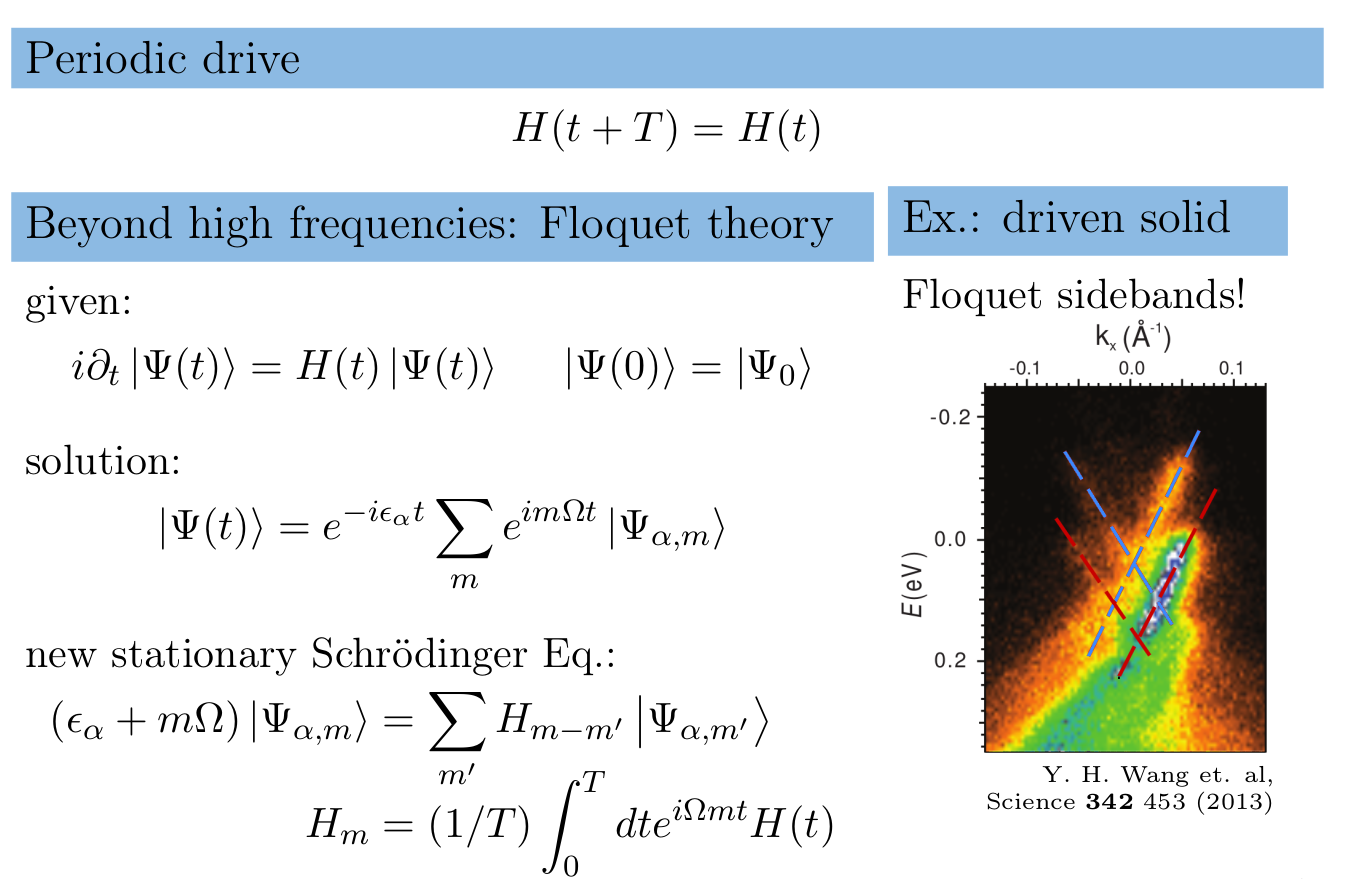 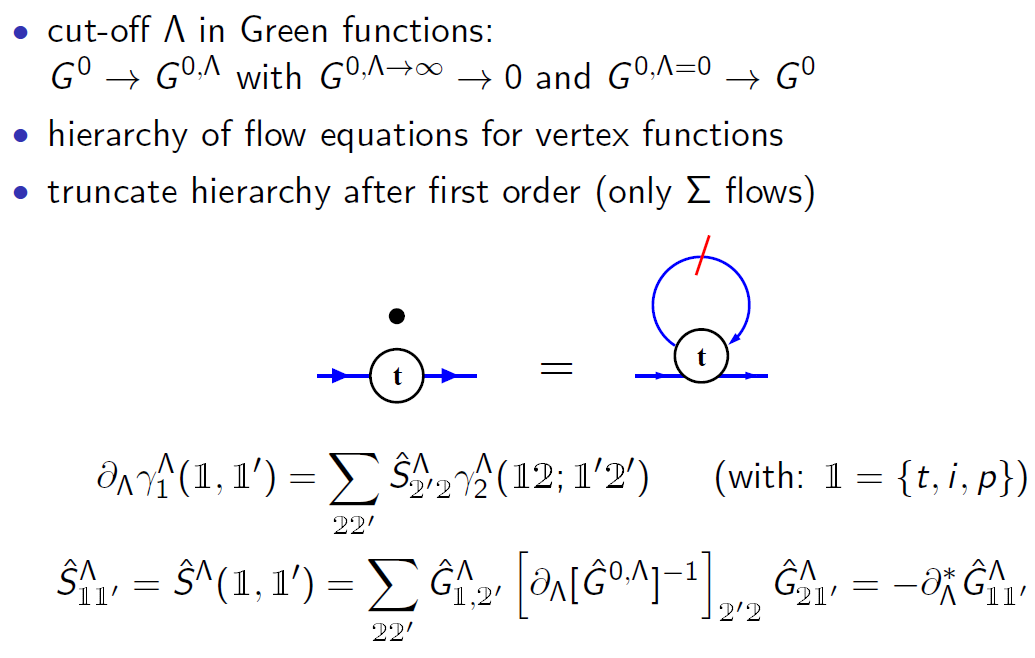 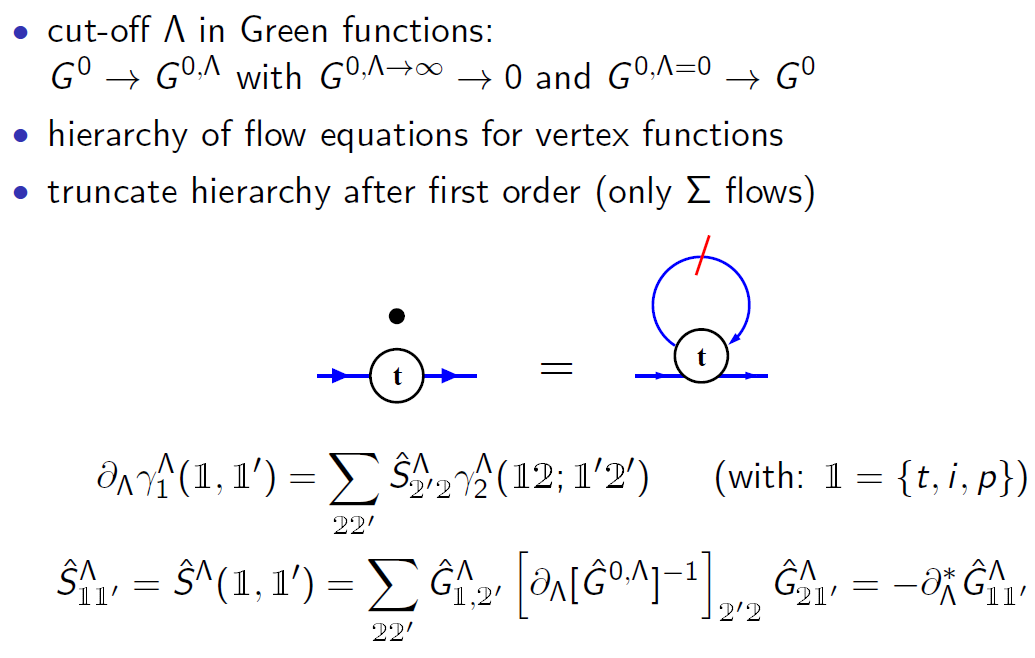 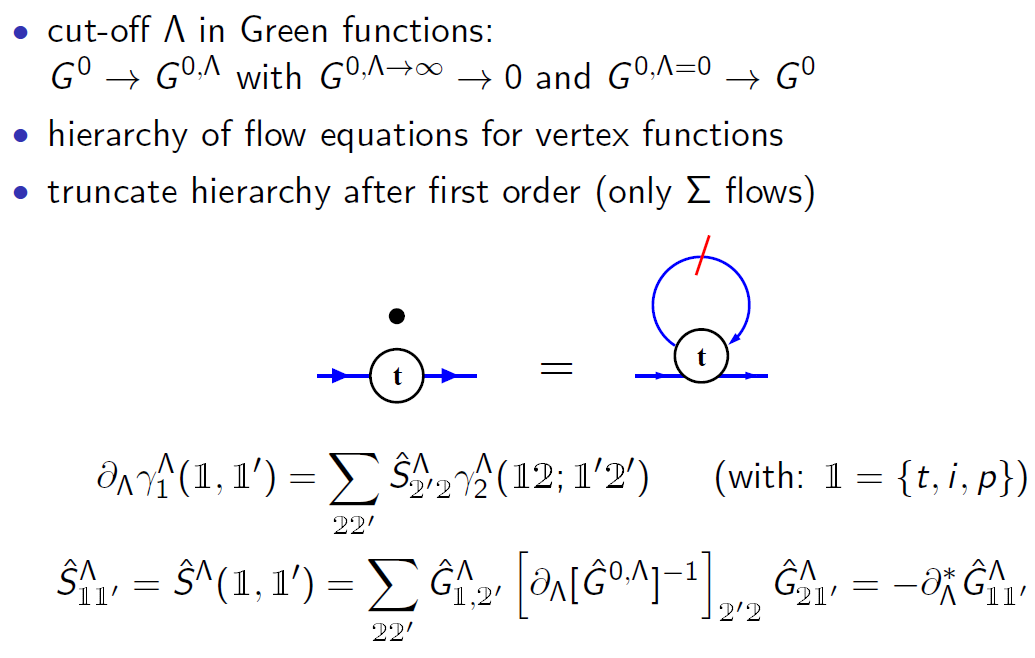 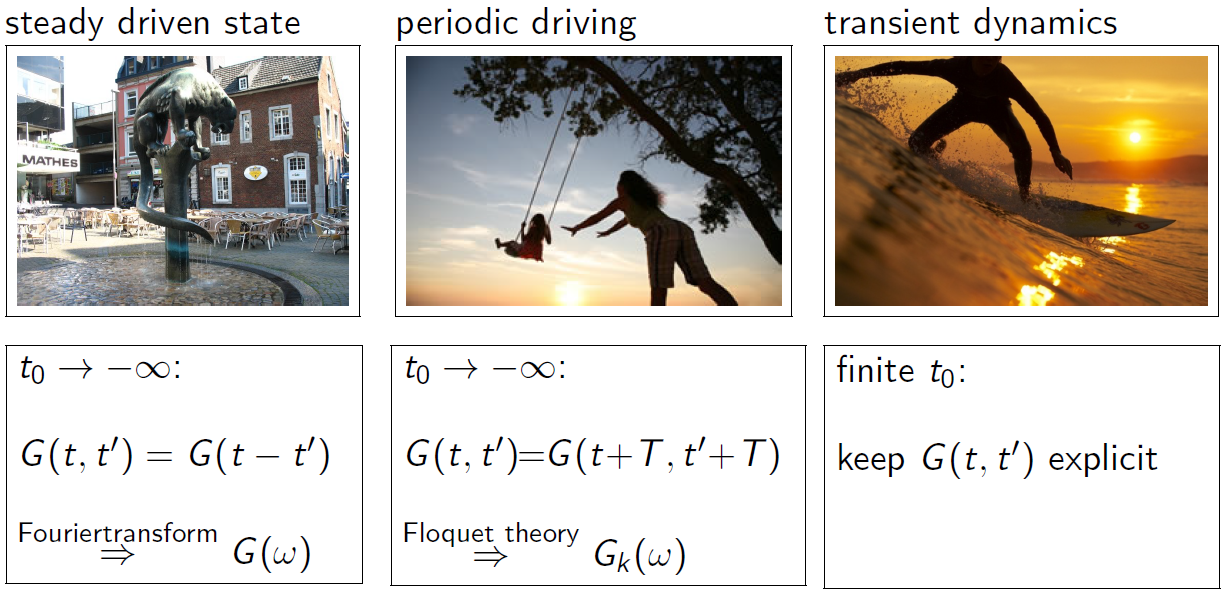 Periodic driving?
Phys. Rev. Lett. 116, 026801 (2016)
Phys Rev B 94, 245116 (2016)
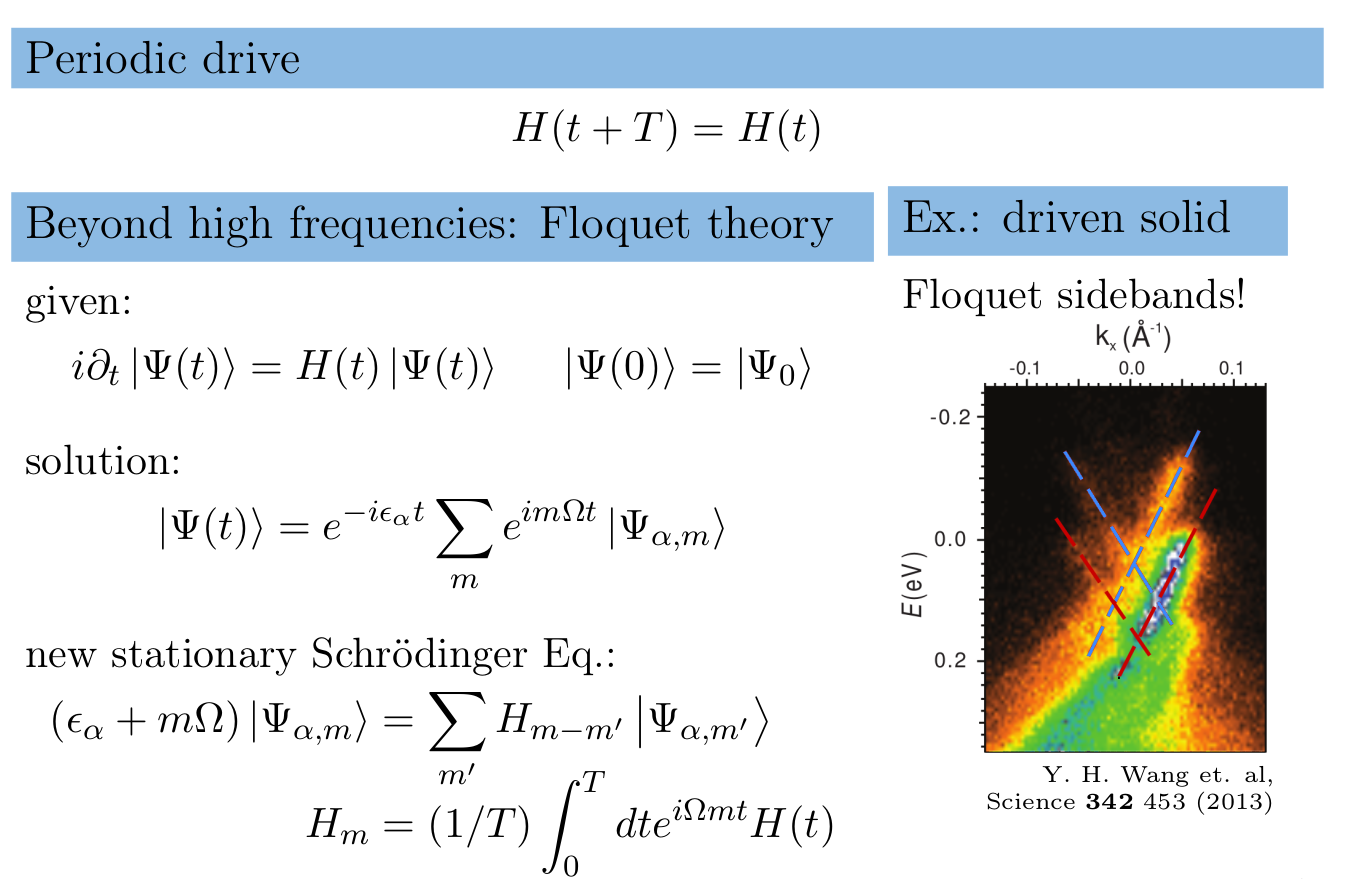 set up FRG in Floquet space
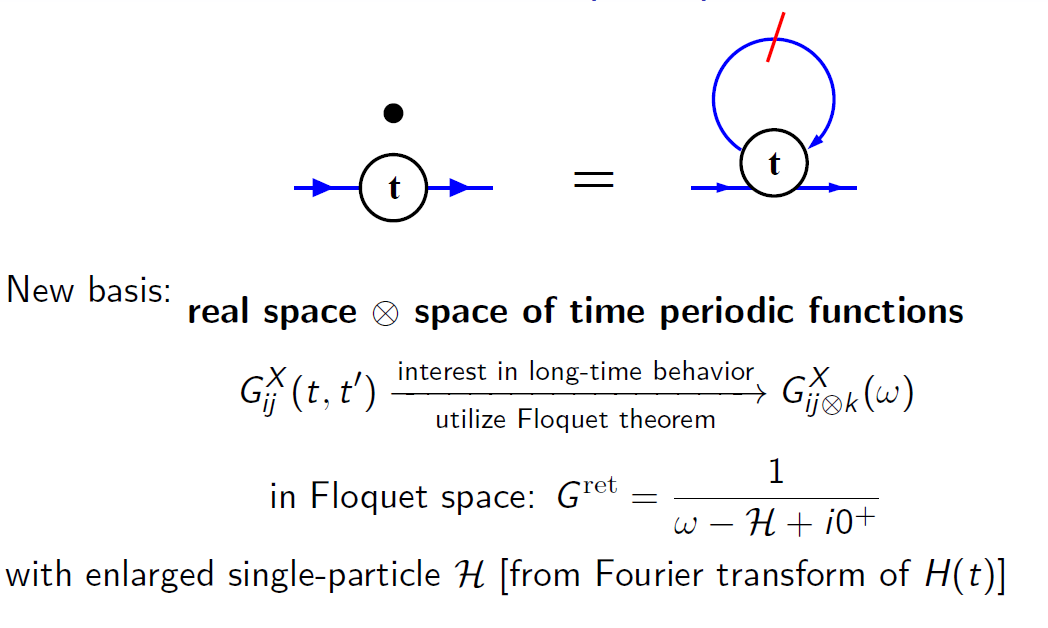 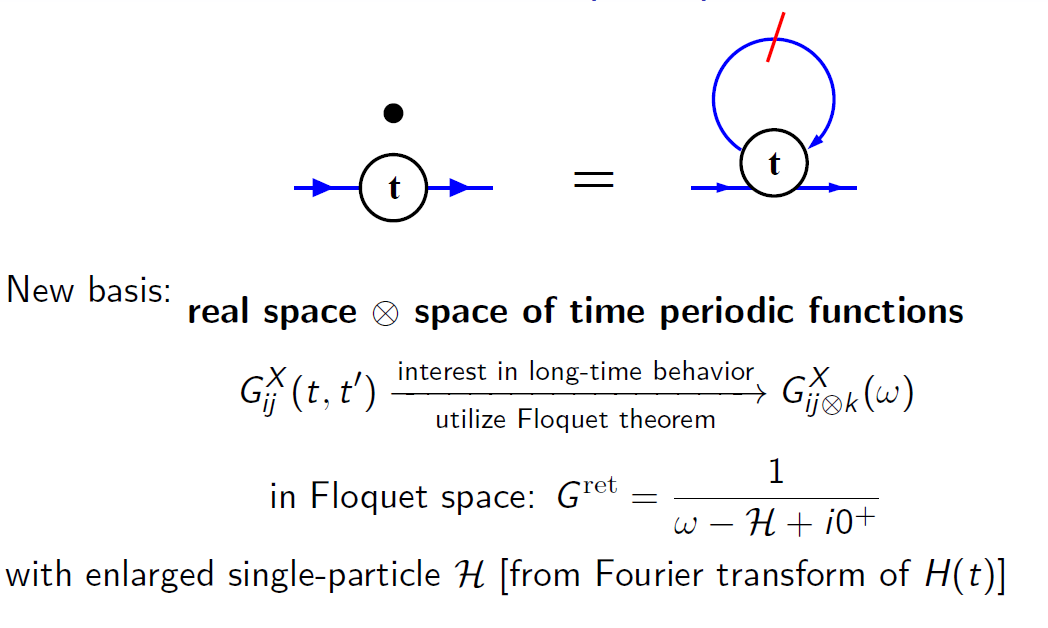 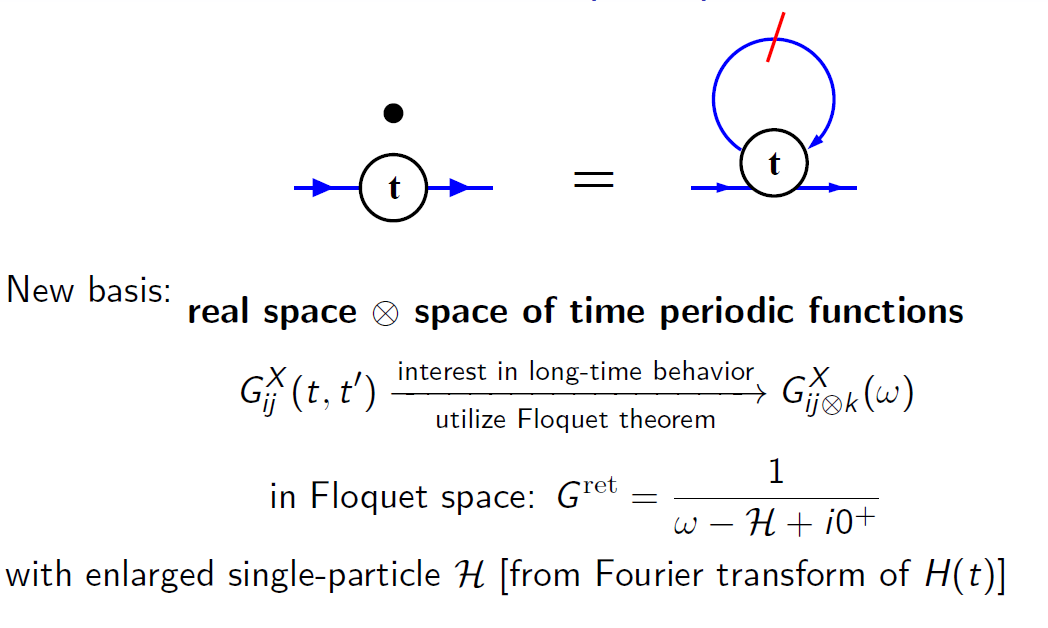 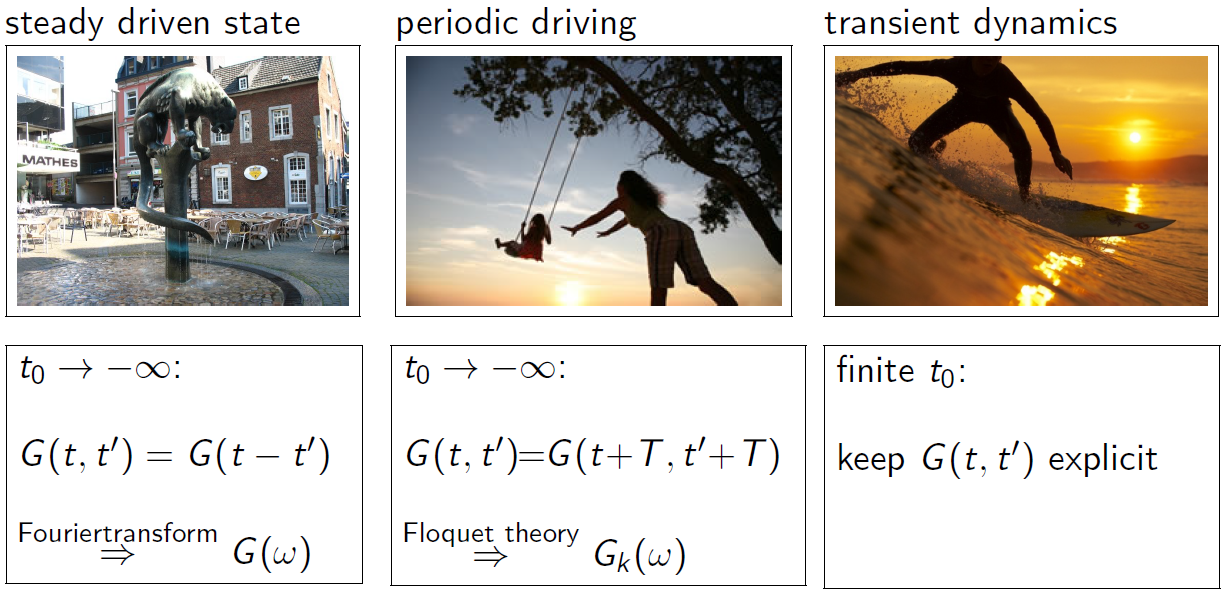 Periodically driven chain
arXiv:1801.02866
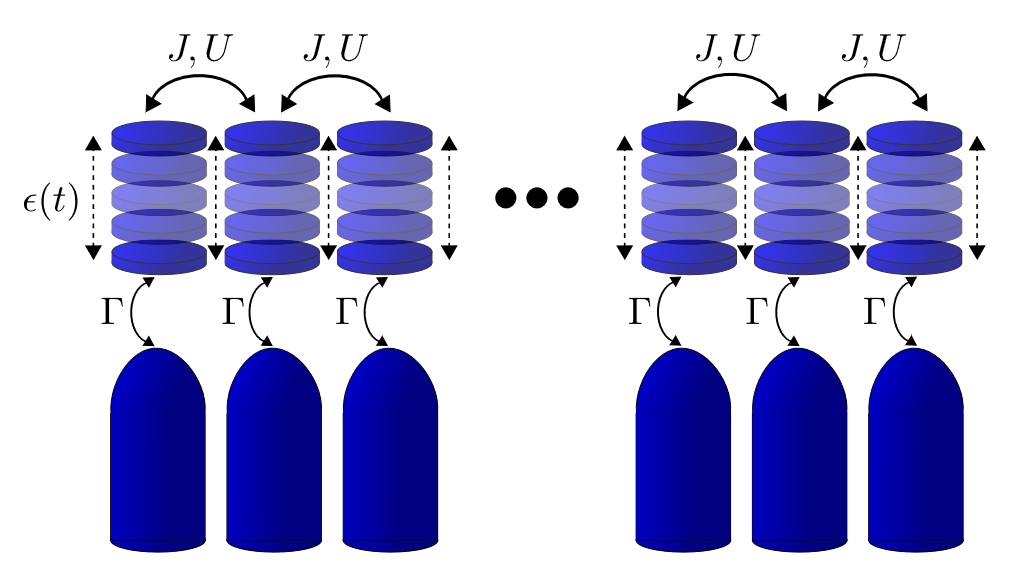 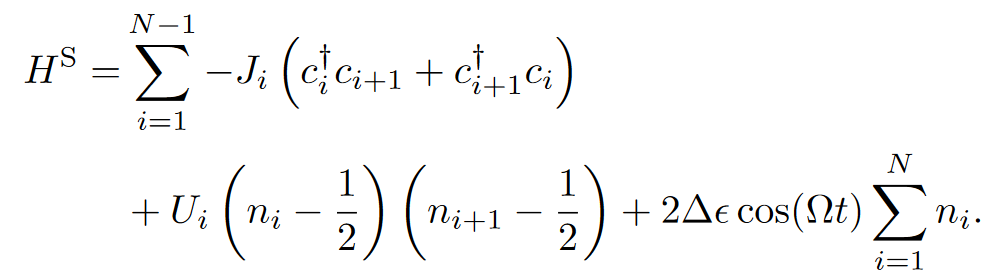 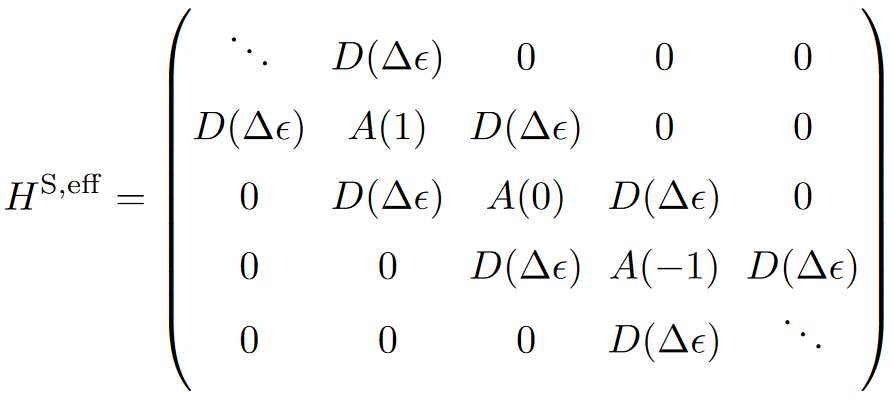 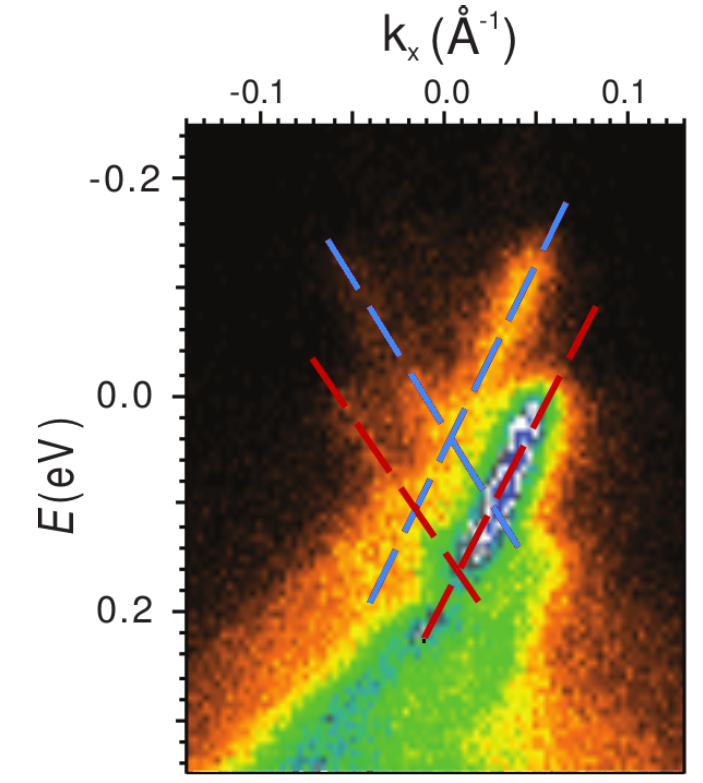 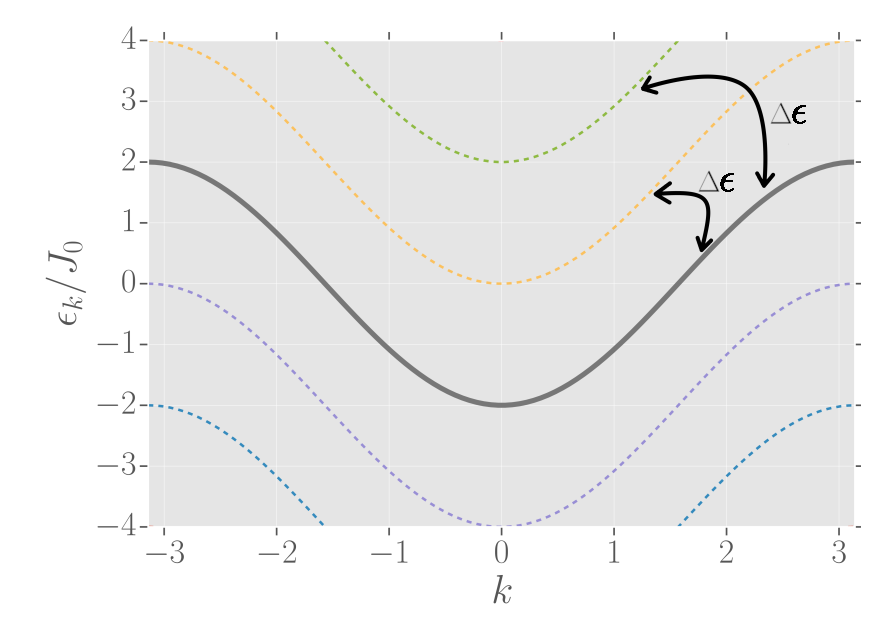 Floquet Sidebands!
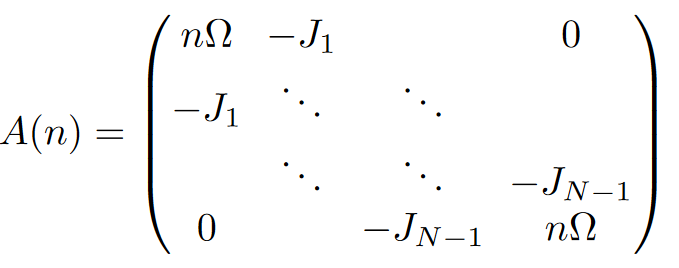 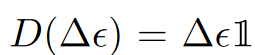 Wang, et al. (2013)
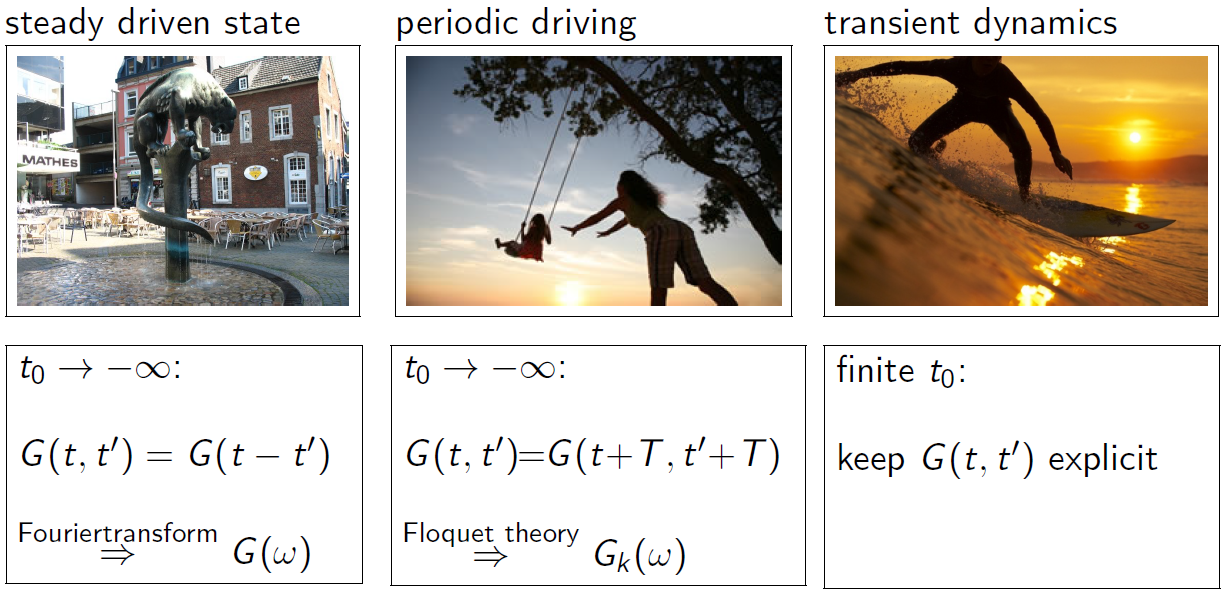 Periodically driven chain
arXiv:1801.02866
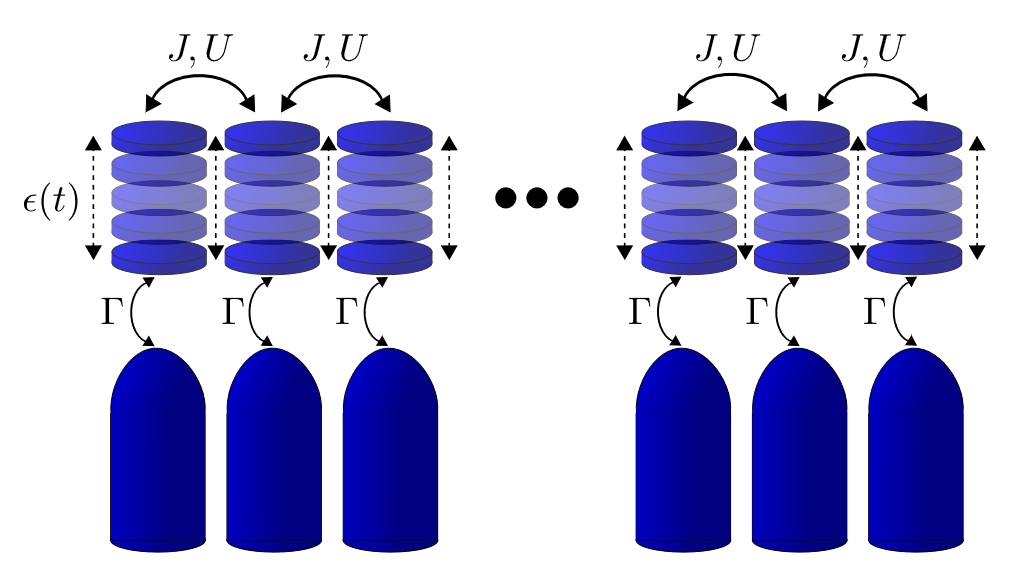 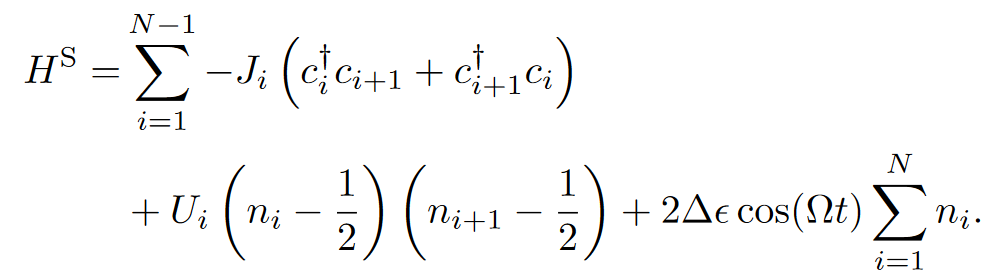 Why FRG ?
In equilibrium: Luttinger Liquid with interaction dependent power laws: 
e.g. transport through impurities or (boundary) density of states
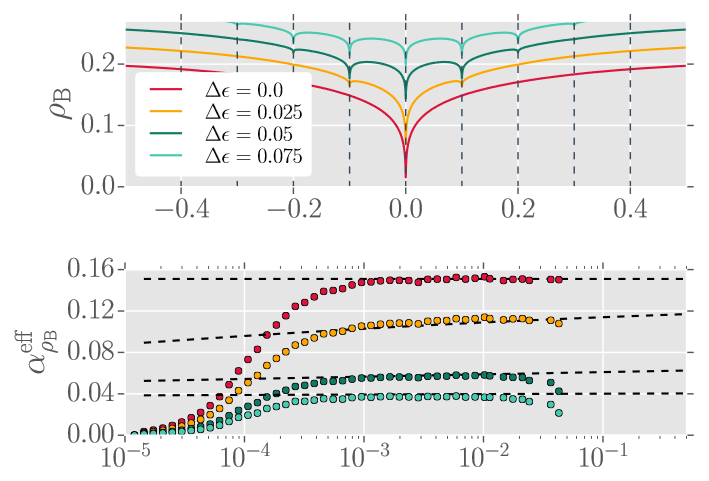 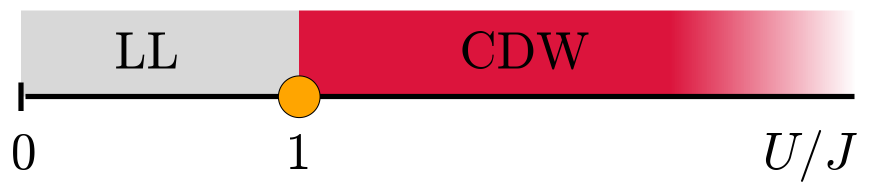 Order of Vertex Truncation?
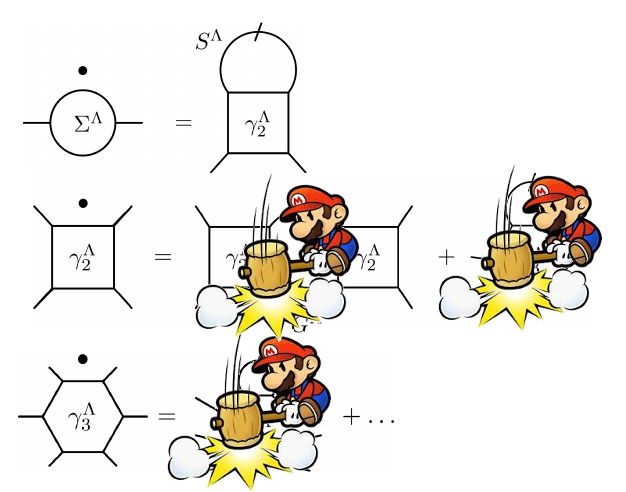 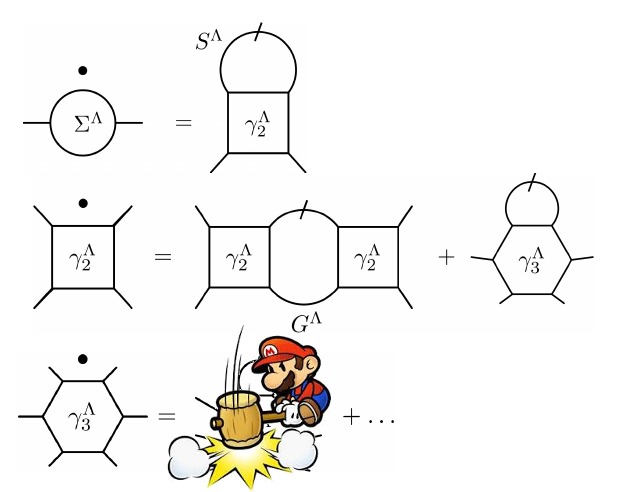 vs.
RG enhanced mean field
can resum powerlaws
numerically easy
no inelastic scattering (heating?)
RG enhanced RPA with inter-channel feedback
numerically cumbersome (2-particle vertex)
incl. inelastic scattering (heating?)
Instabilities signaling phase transitions
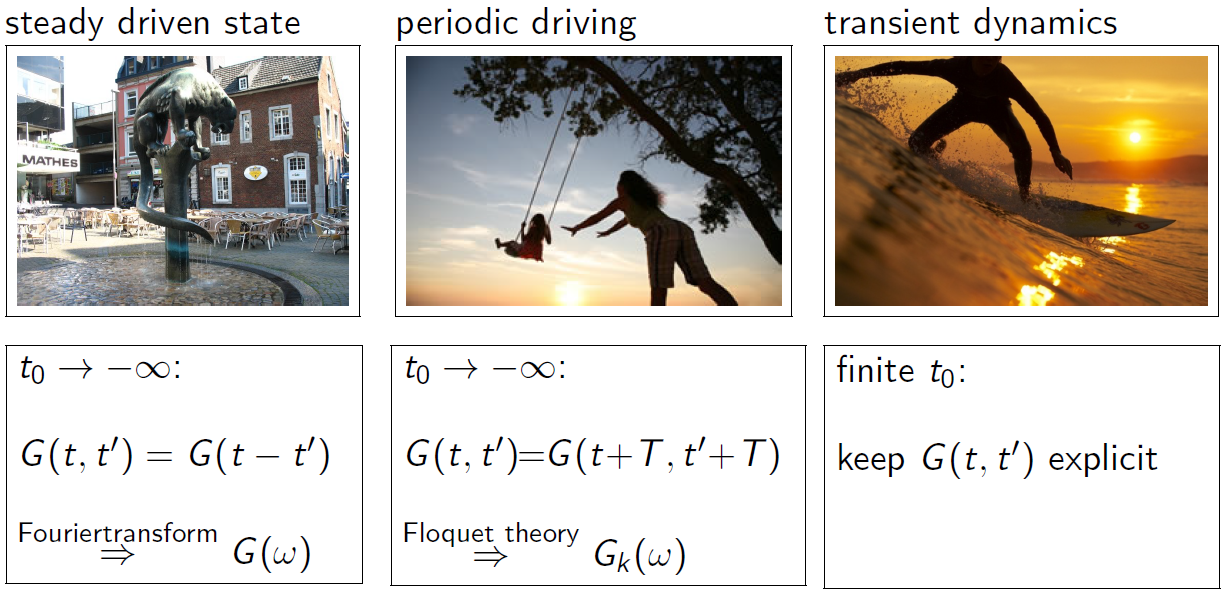 Phys. Rev. Lett. 125, 147601 (2020)
New J. Phys. 22, 083039 (2020)
arXiv:2205.00919
Statically Biased Chain
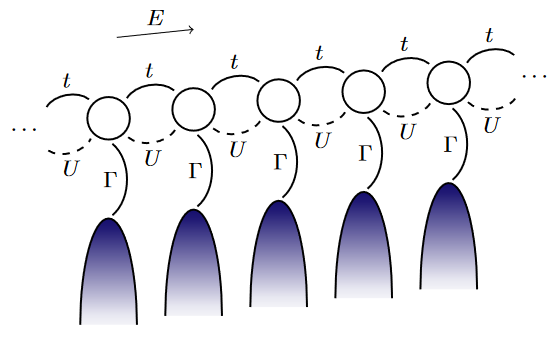 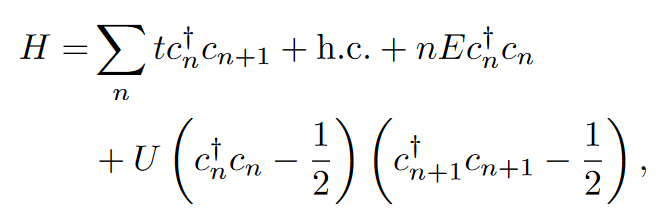 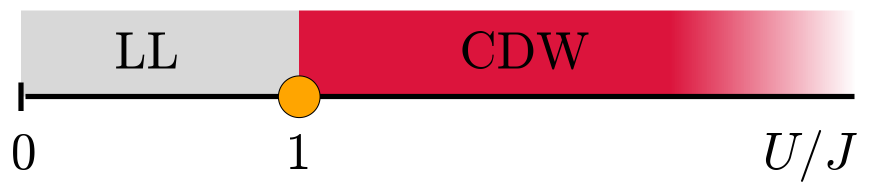 Berezinskii-
Kosterlitz-Thouless
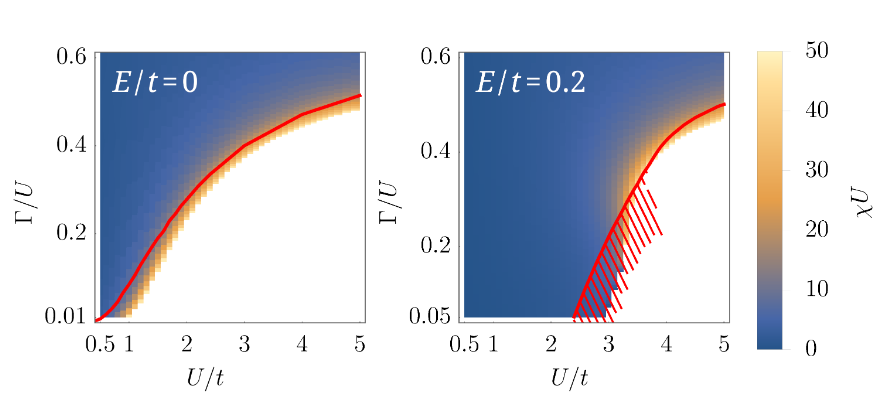 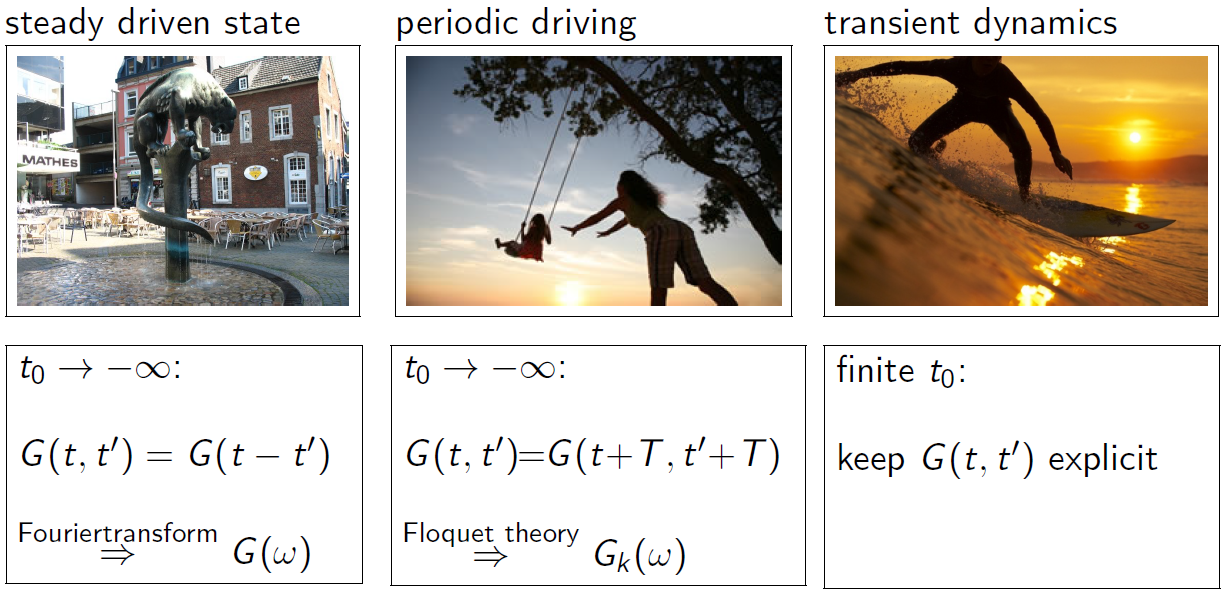 Phys. Rev. Lett. 125, 147601 (2020)
New J. Phys. 22, 083039 (2020)
arXiv:2205.00919
Statically Biased Chain
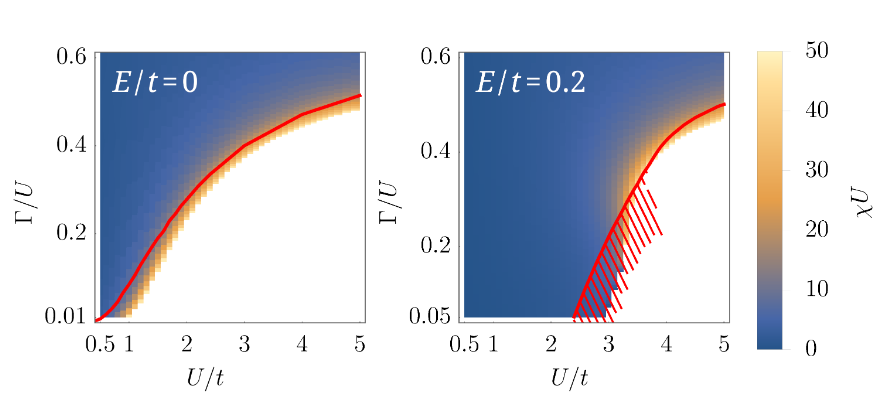 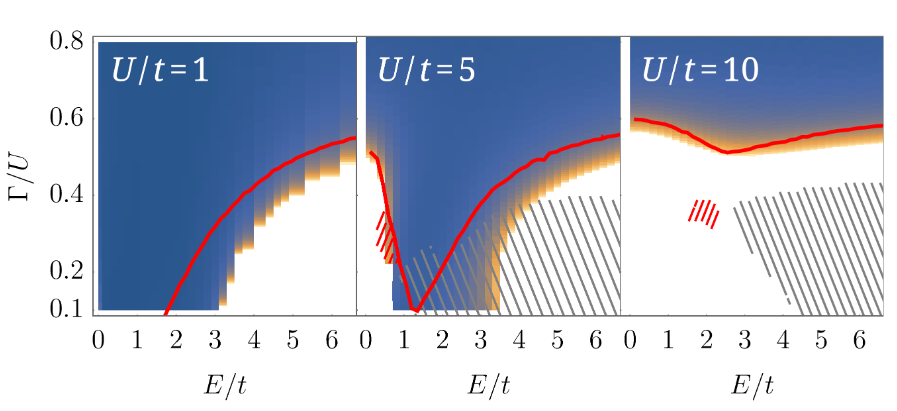 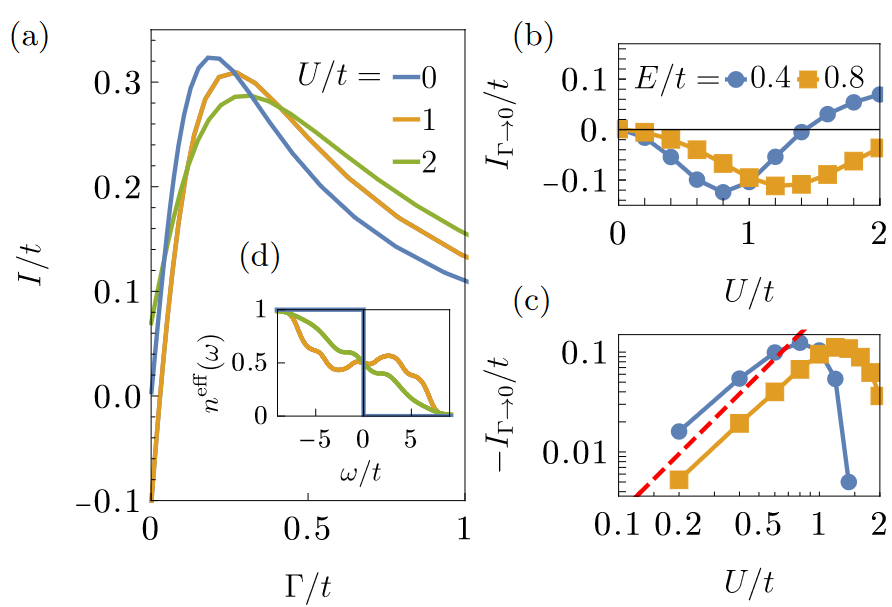 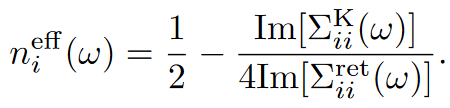 Take home messages
Nonequilibrium quantum many-body physics is a timely subject
FRG is a versatile tool to approach this problem
There is a enormeous potential for developments
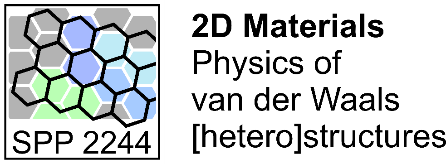 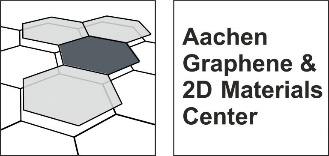 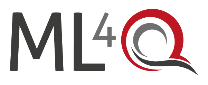 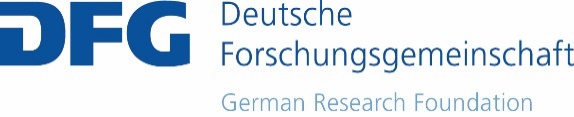 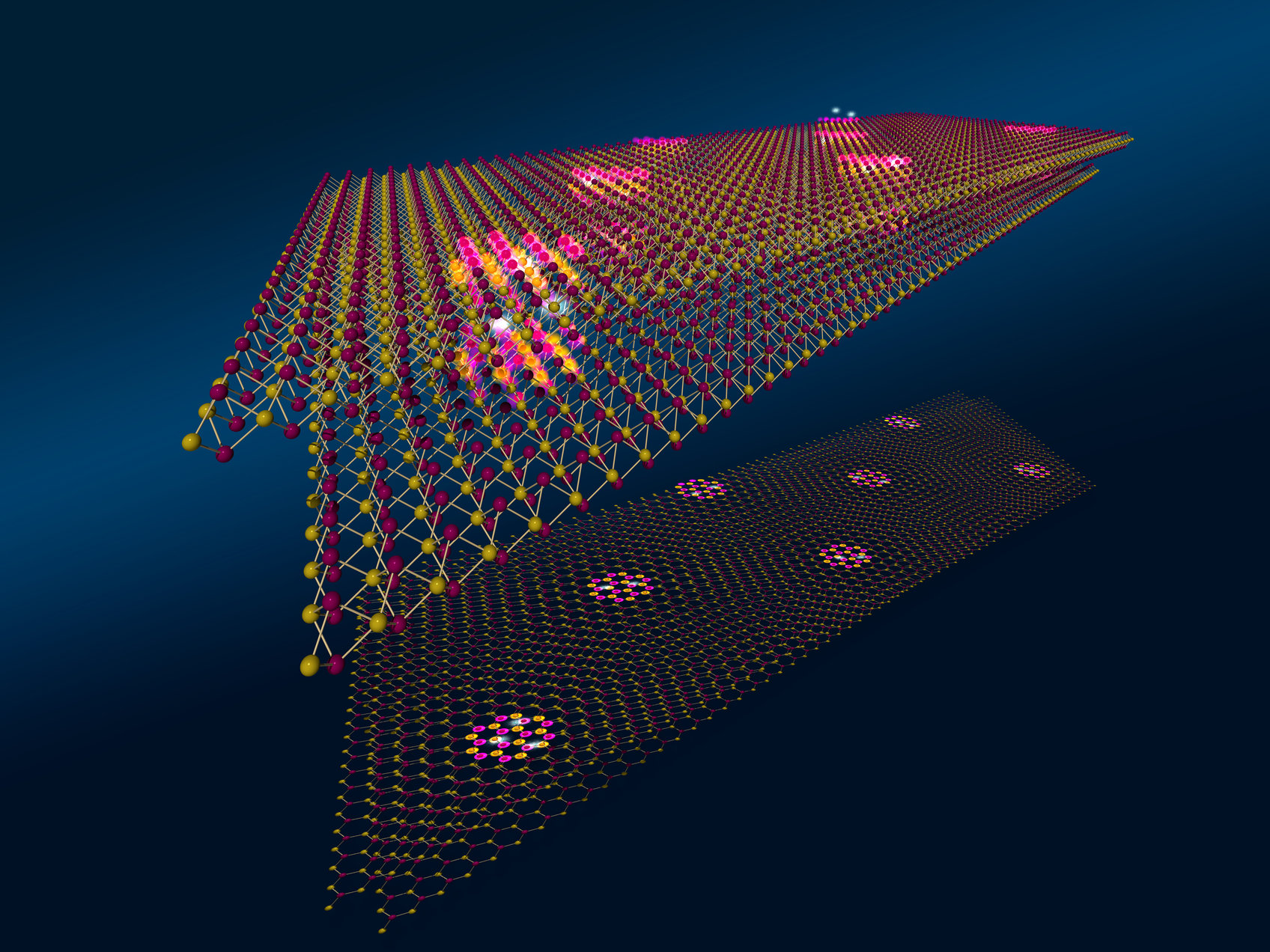